Perusall app: socially engaged reading and discussion in online courses
Dr. Dan Reynolds
Department of Education & School Psychology
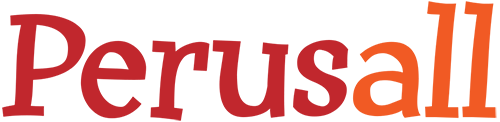 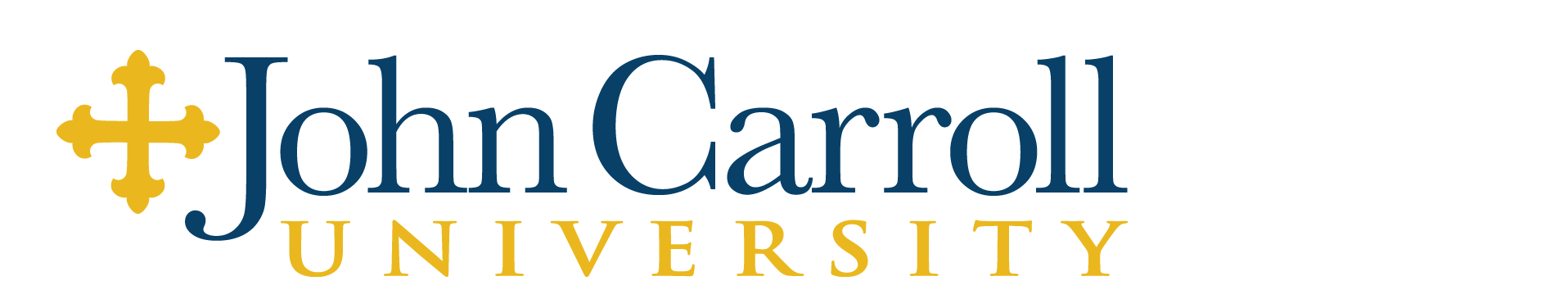 Students read outside class?
Students frustrated…
Teacher frustrated…
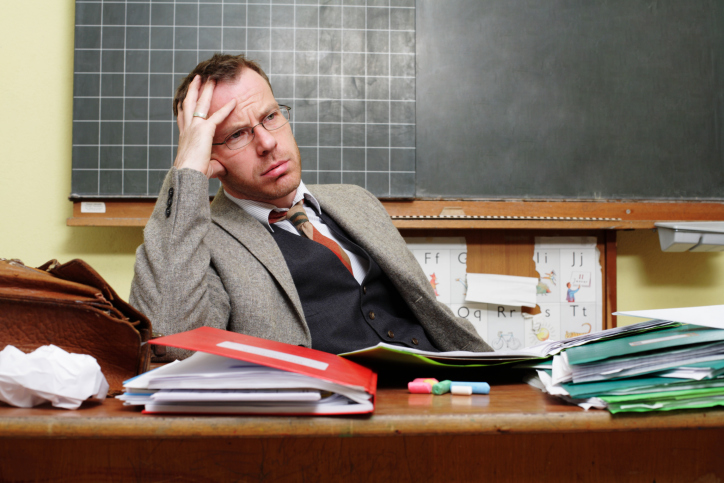 Teacher problems
Hate canvas discussion boards?
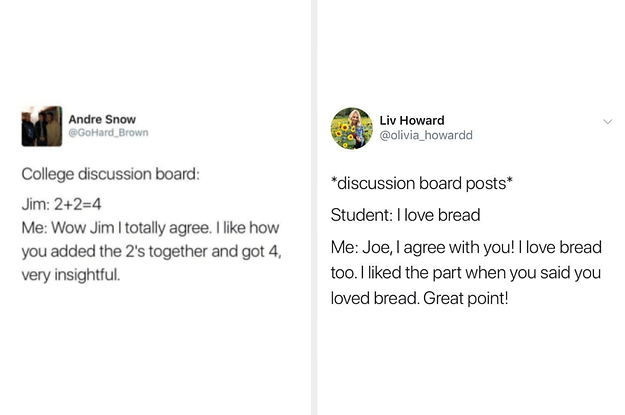 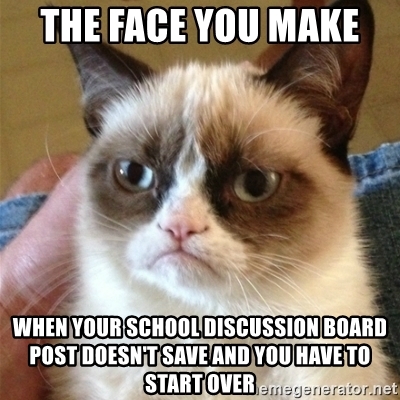 4
solution
An app that integrates directly into Canvas.  Allows students to collaboratively
Annotate PDF readings of all kinds.
solution
What does the app look like?
See my example from my summer ED 452: Literacy Across the Curriculum
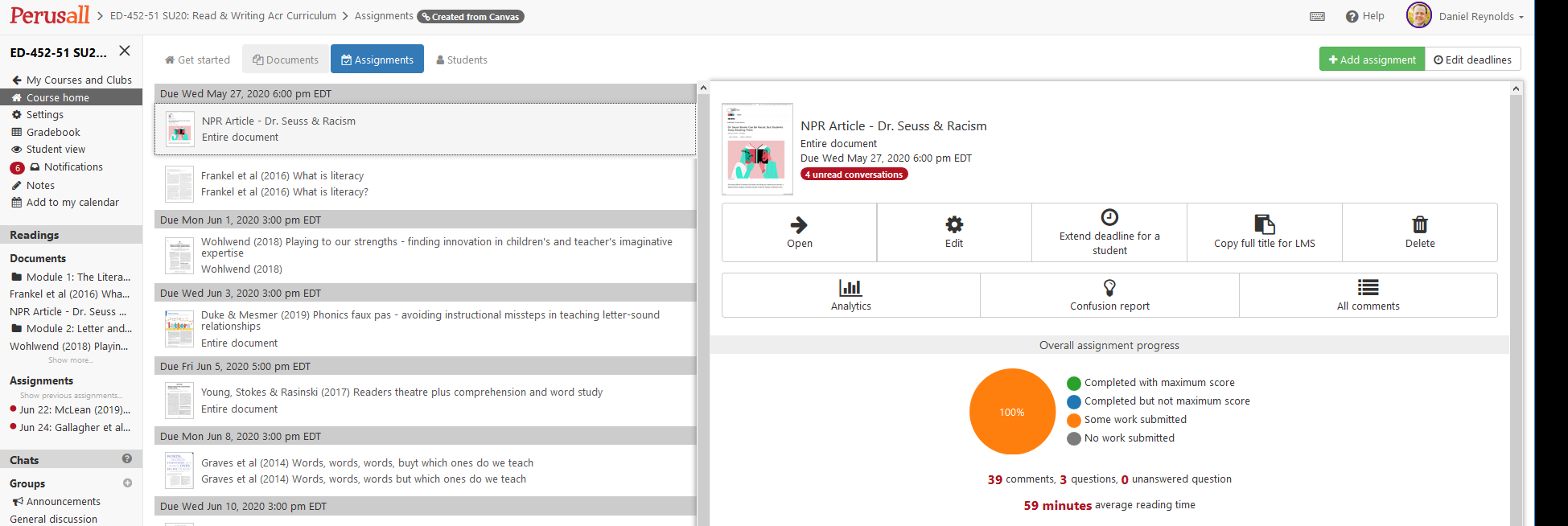 LMS integrations
how does it integrate into an LMS?
Perusall publishes LMS-Specific Guide
Does take a little while – not automatic but it’s worth it
Only have to set it up once
Email support@perusall.com to verify your ID and you’ll get the “Consumer Key” needed to integrate to your LMS
Build LMS assignments with matching name to Perusall assignments to use the autograde feature 
Be sure to review Perusall’s rubric and instructions for students so they know what they have to do to get a perfect score
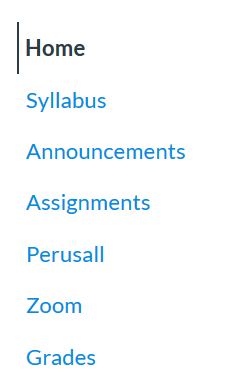 Possible uses
Instructional uses
Tips to use
Invest your time in the tech setup
Link it to your gradebook, figure out how to use it yourself. 
It’s intuitive, but there is a learning curve

Invest your kids’/teachers’ time in learning the platform
It’s intuitive, but there is a learning curve
Do it live in person so you can troubleshoot with them the first few days
Discuss the rubric with them

 Invest your class time in making the practice socially engaged
Follow up on comments made outside of class
Show them how to use hashtags, memes, links, etc. 
Scaffold the move between preparation for discussion and the actual discussion
Conclusions